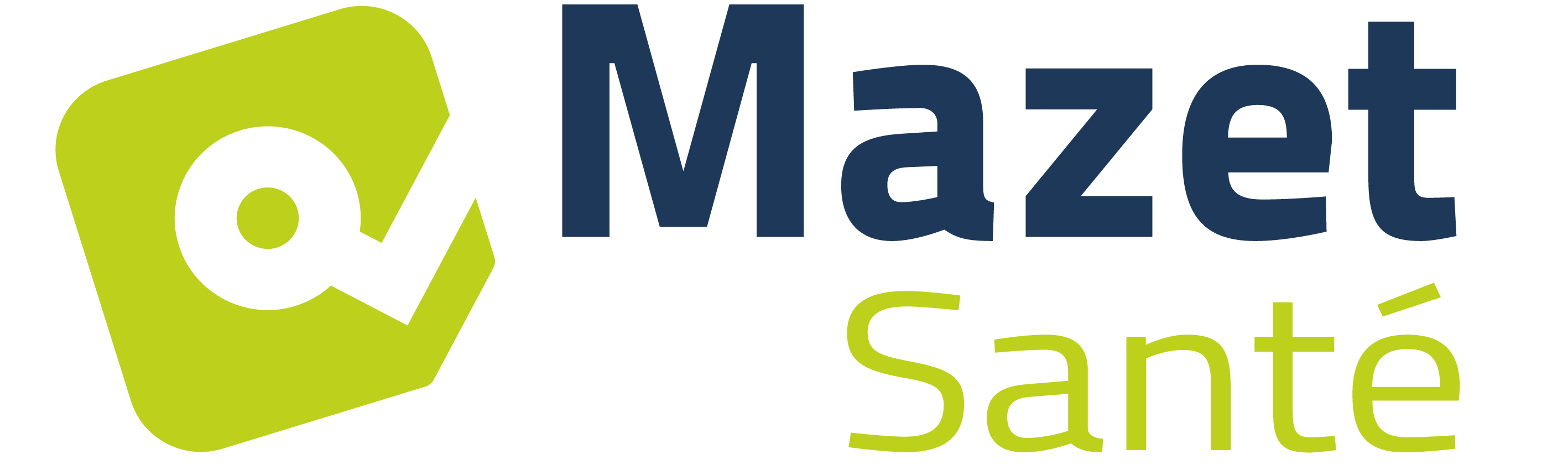 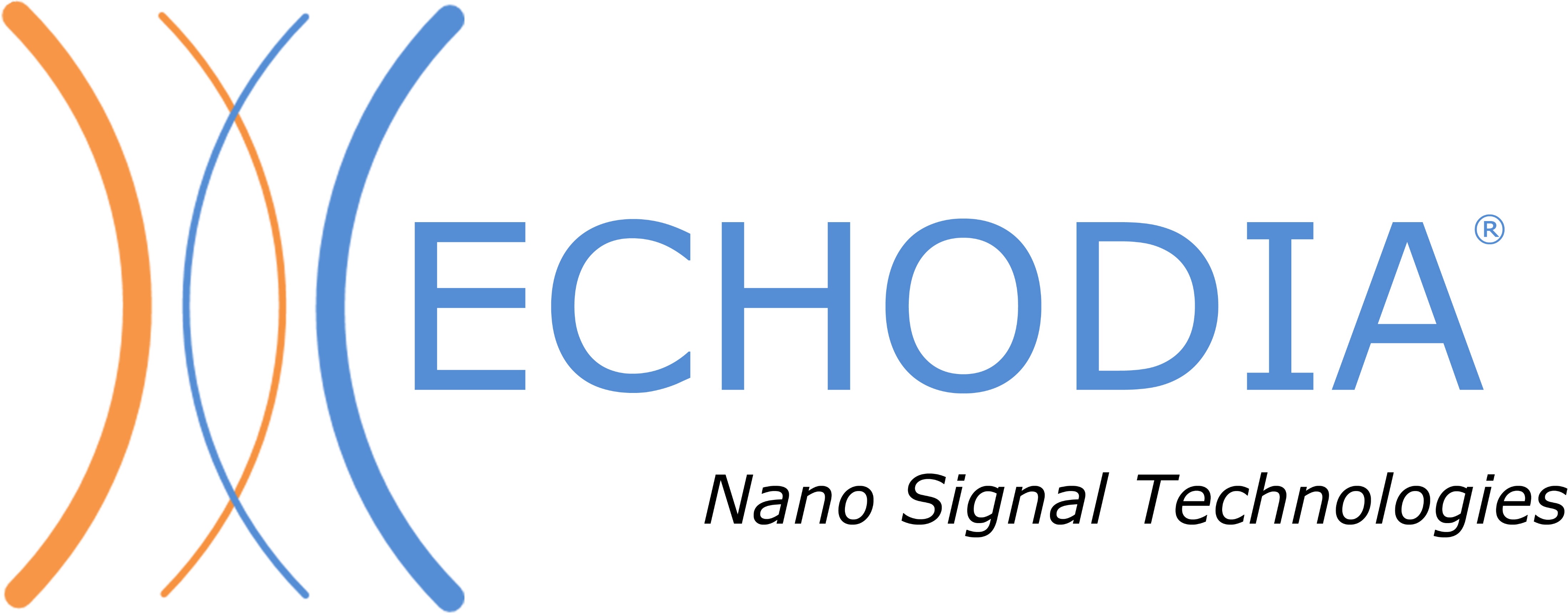 Romain JOUVENCEL
Responsable Commercial
Who we are?
18% International
Electronique du MAZET 
is the healthcare brand of Electronique du MAZET based in France at 
LE MAZET SAINT VOY
Electronique du MAZET is composed by Regulatory, R&D, Manufacturing unit, and Sales ensuring a sustanaible growth year after year
ISO
CE
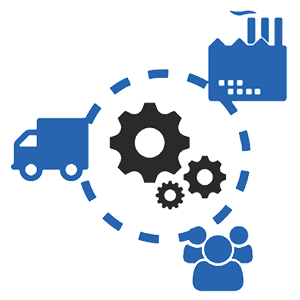 40 YEARS
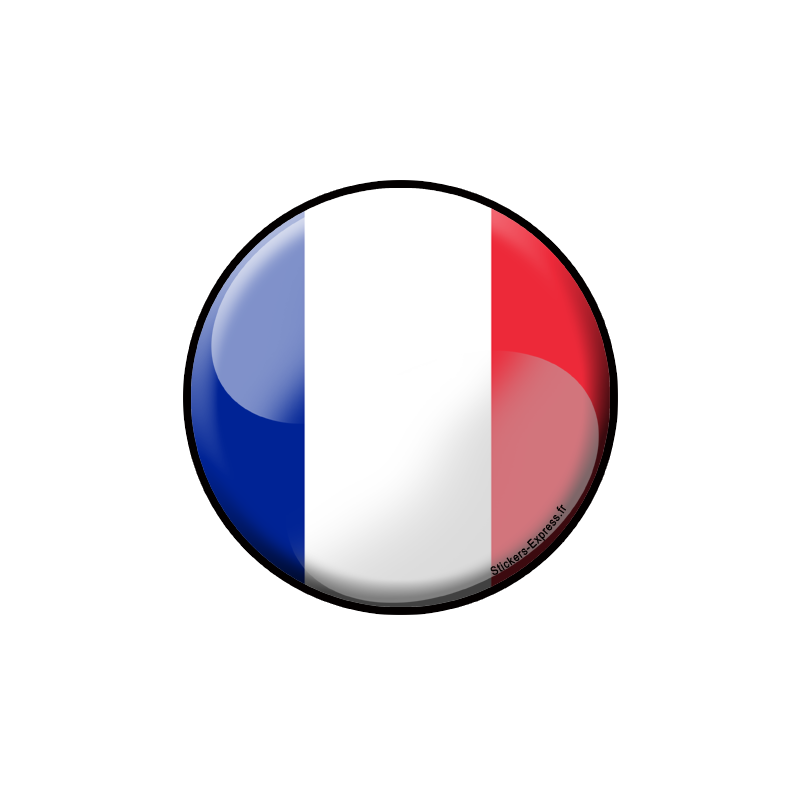 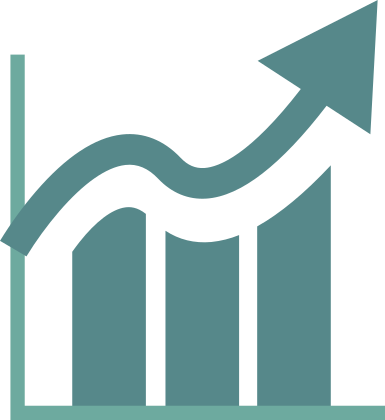 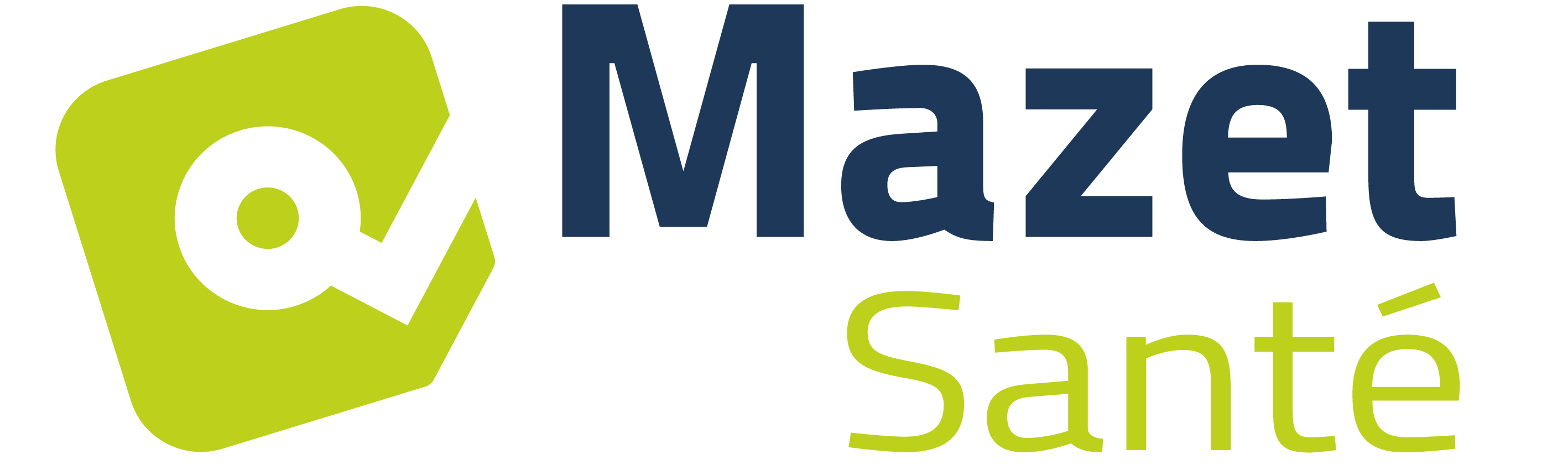 MAZET SANTEUrology and Gynaecology HealthcareLymphatic Drainage and Tissue Management
Nos produits sur la gamme Uro Gynécologie
DIAGNOSTIQUEDEBITMETRIE
CYSTOMAMOTETRIE
PROFILOMETRIE
TRAITEMENT & PREVENTIONREEDUCATION PERINEALE
Drainage Lymphatique
Pressotherapie and Pression Negative
PRESSION 
NEGATIVE
BILAN
URODYNAMIQUE
BIOFEEDBACK et ELECTROSTIMULATION
PRESSOTHERAPIE
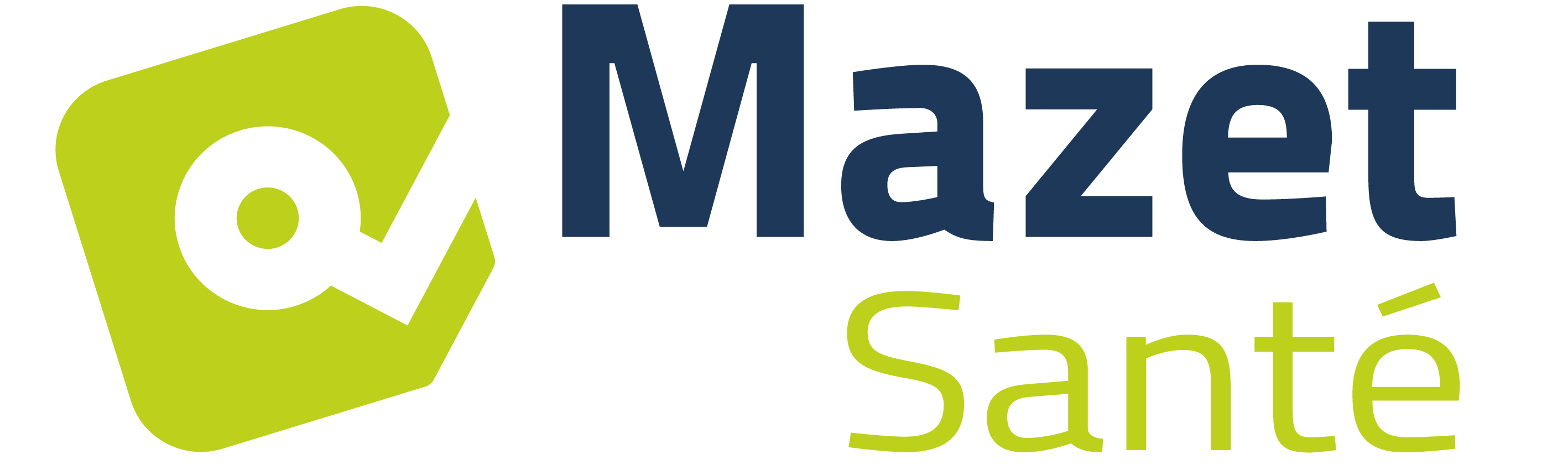 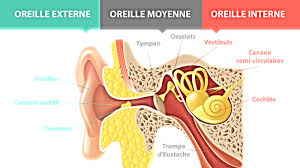 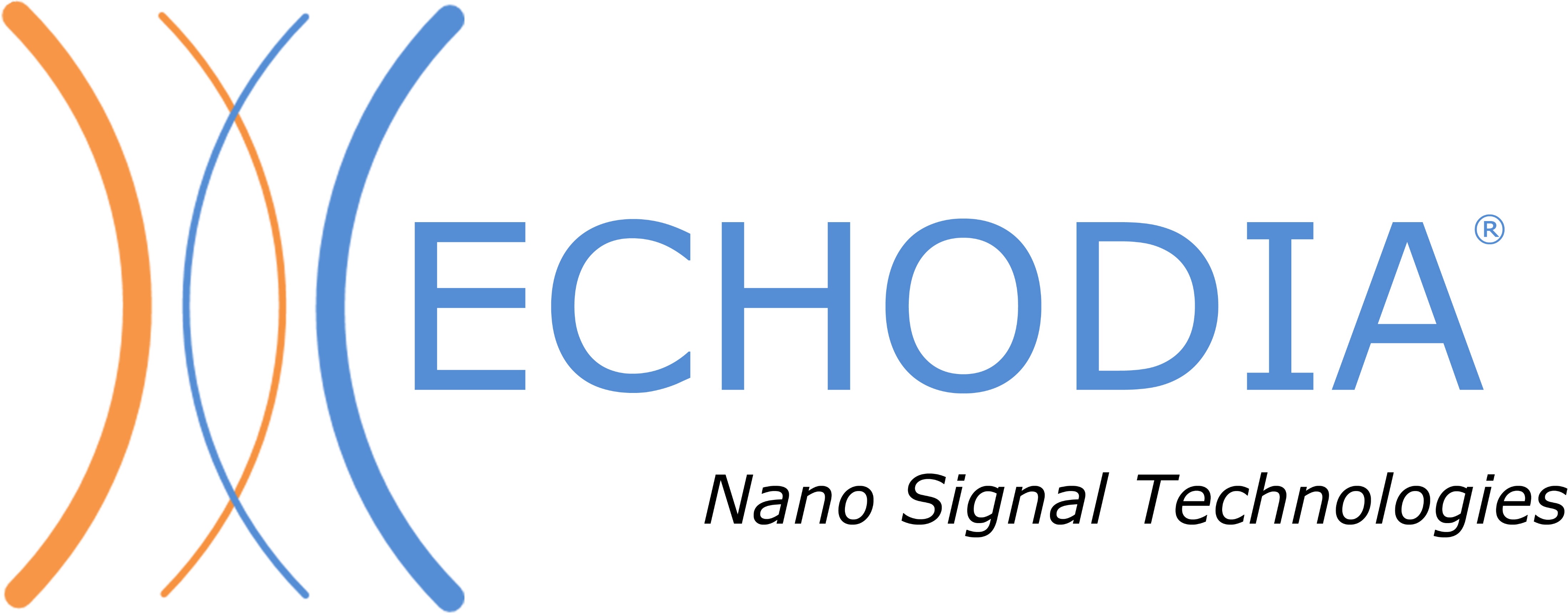 VERTIGE
Exclusivité Echodia Brevetée
DPMC, Shift-OAE, EcochG, PEO
Tympanométrie
Dépistage, clinique
Audiométrie
Tonale Aérienne et Osseuse
Vocale
Potentiels Evoqués
PEA, ASSR
Otoémissions
DPOAE, TEOAE
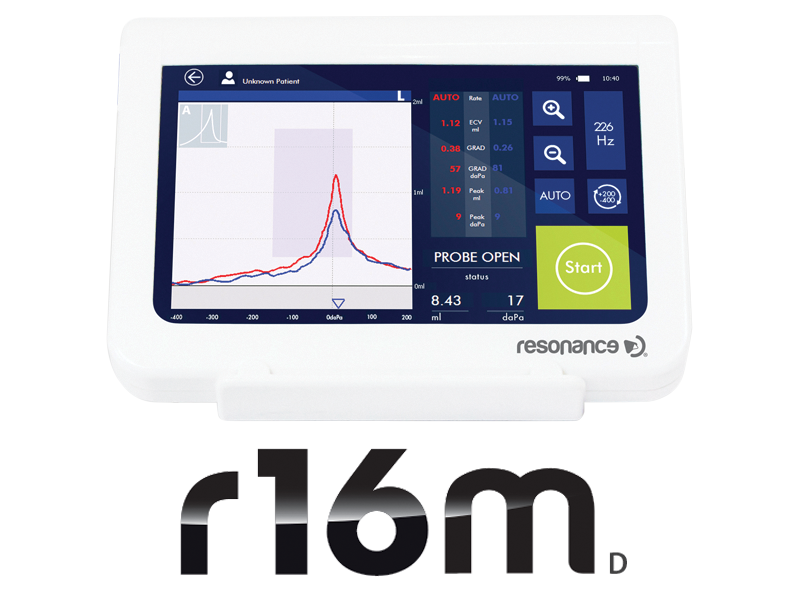 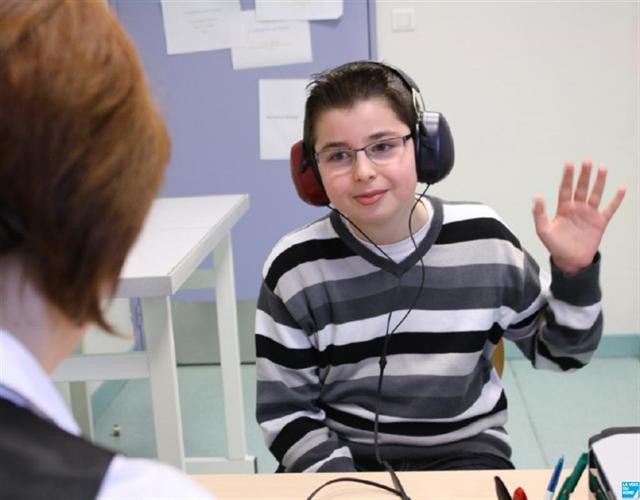 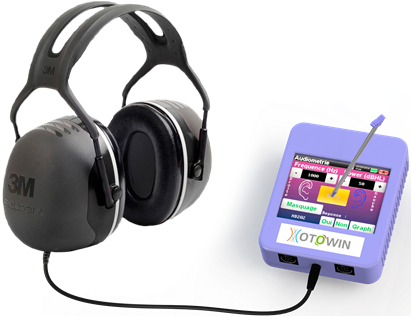 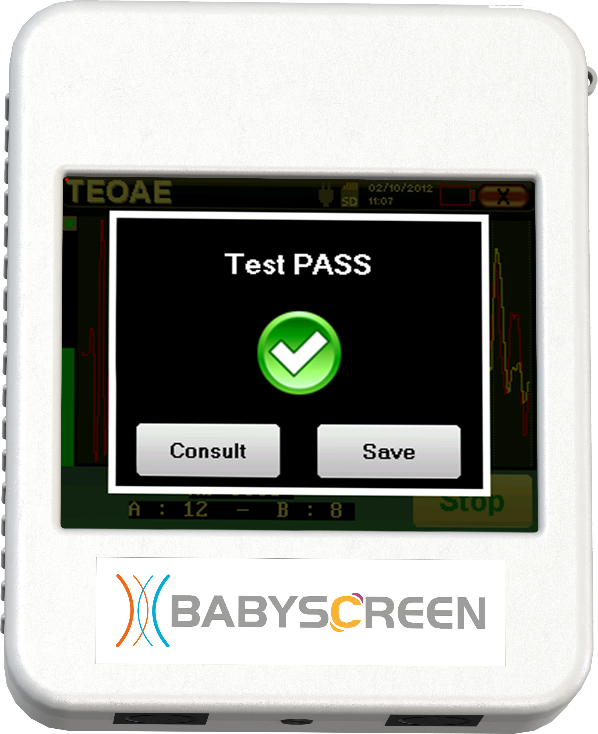 Médecin ORL

Maternité Néonat

Médecin Généraliste
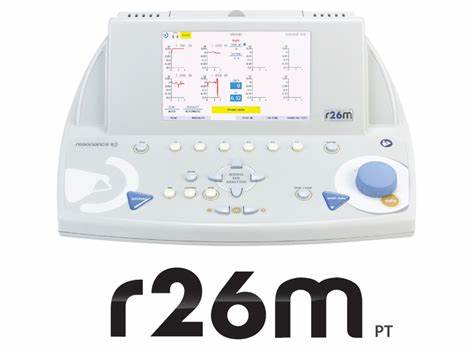 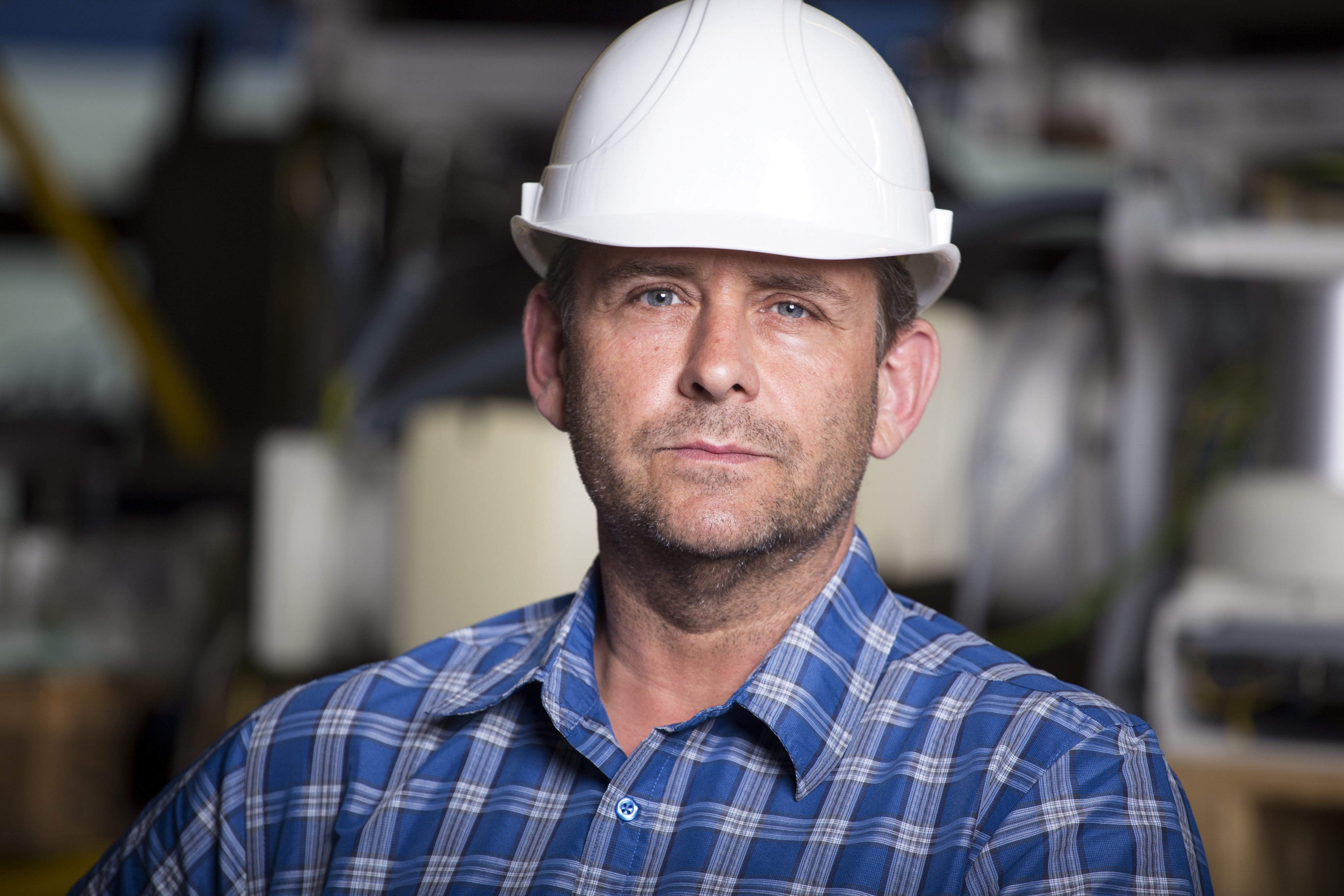 Notre valeur ajoutée?
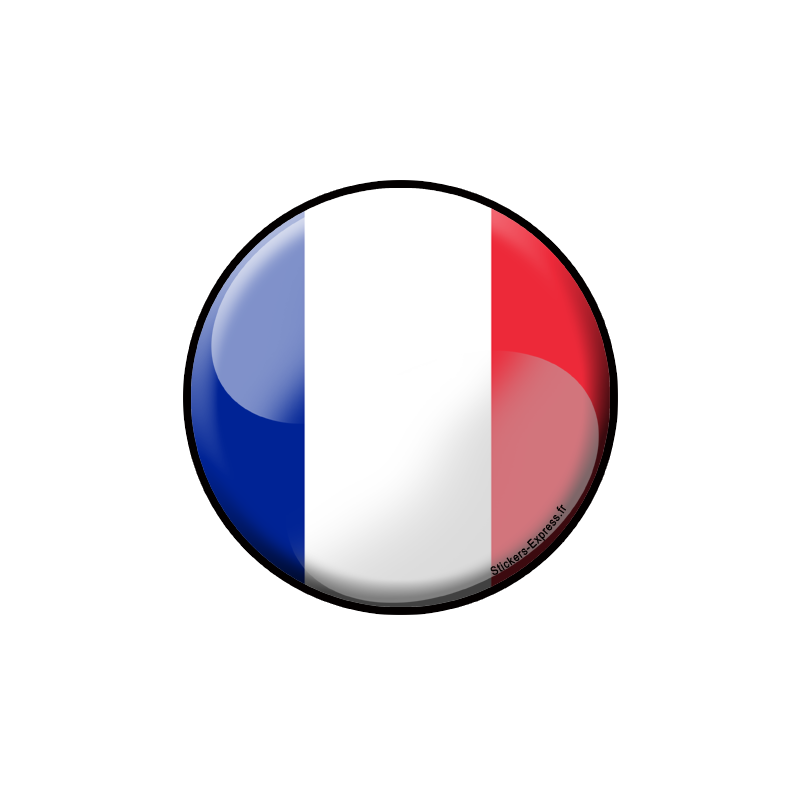 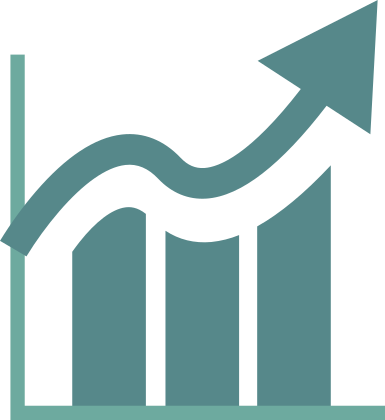 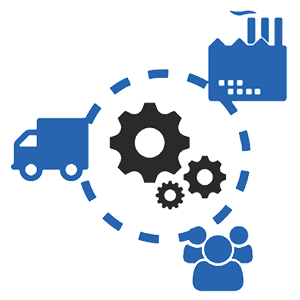 50 emplois
Des produits innovants à des prix abordables
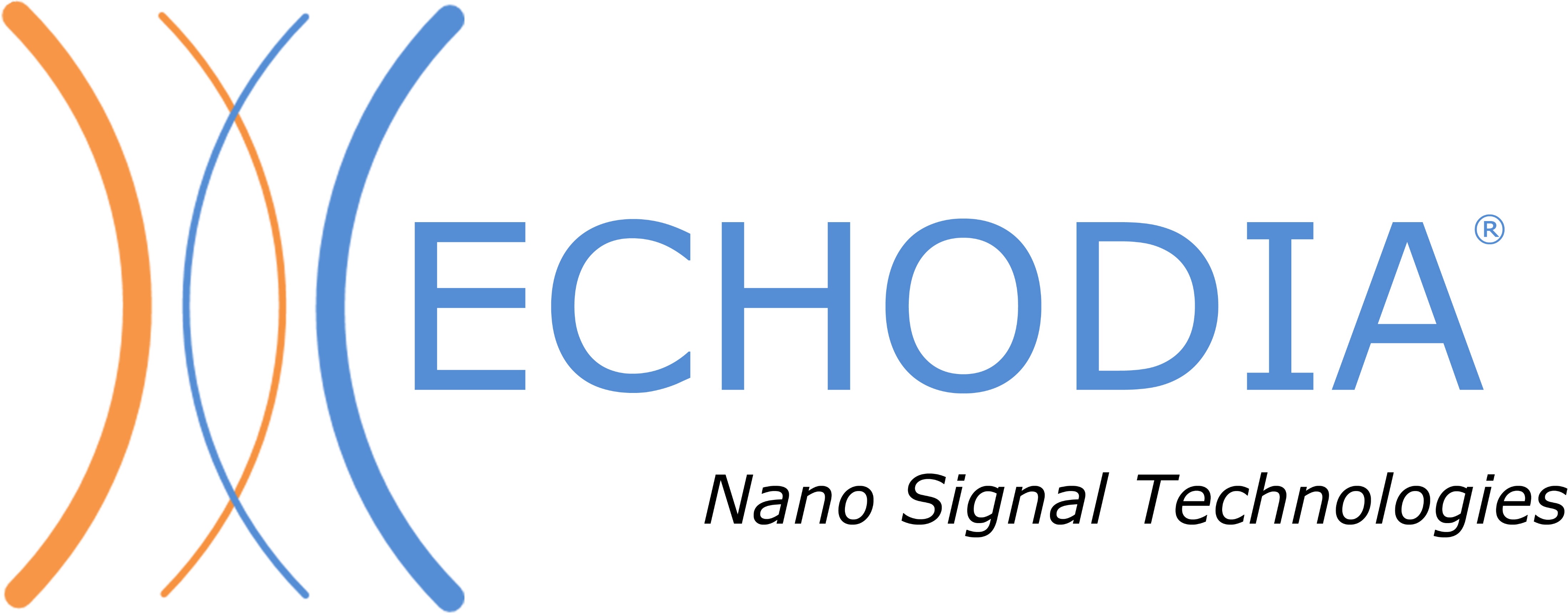 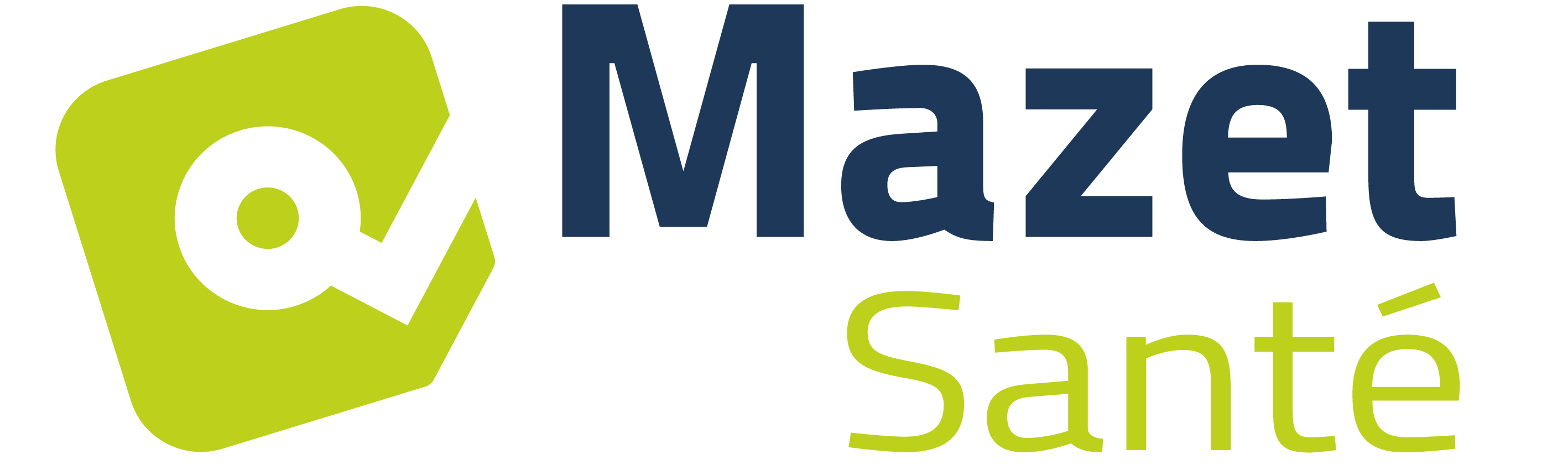